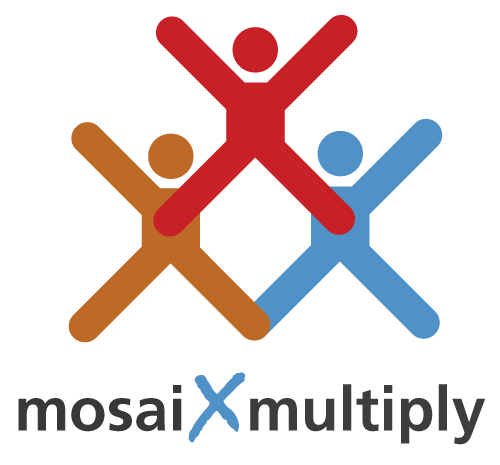 26. Sanctification
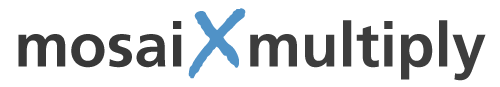 The Nature of Sanctification
We are not our own but belong to God
We have moved from Kingdom of Darkness to Kingdom of Light
God has set us apart, made us separate from the world
The basis of this is our union with Christ
The purpose of this is so that we might serve God
The power to do this is from the work of the Spirit in us
Means of growth in holiness: the word of God, sacraments, prayer
2 Thess. 2:13 – “God chose you as first fruits to be saved through the sanctifying work of the Spirit and through belief in the truth.”
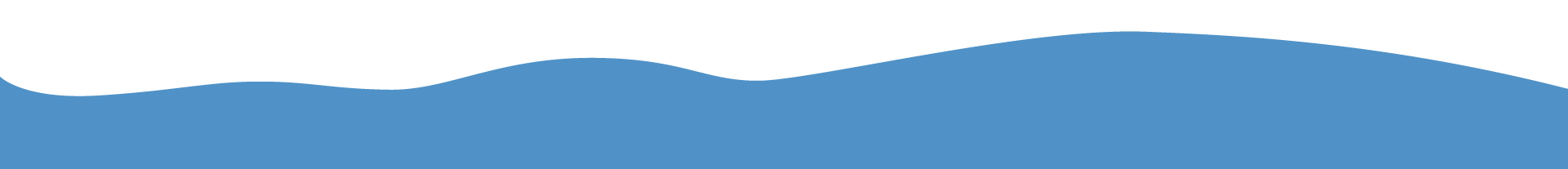 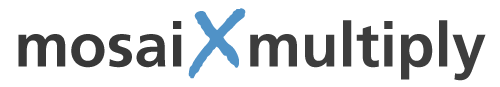 Relation of Justification & Sanctification
John Calvin speaks of a twofold grace of redemption:
“By partaking of [Christ] … we receive a double grace: namely, that being reconciled to God through Christ’s blamelessness, we may have in heaven instead of  a judge a gracious Father; and secondly, that sanctified by Christ’s Spirit we may cultivate blamelessness and purity of life.” (Institutes: 3,11,1)
Justification is the foundation of our status as children of God
Grace of justification is the cause & source of the 2nd grace
As new, righteous creatures in Christ, we are called to a new life
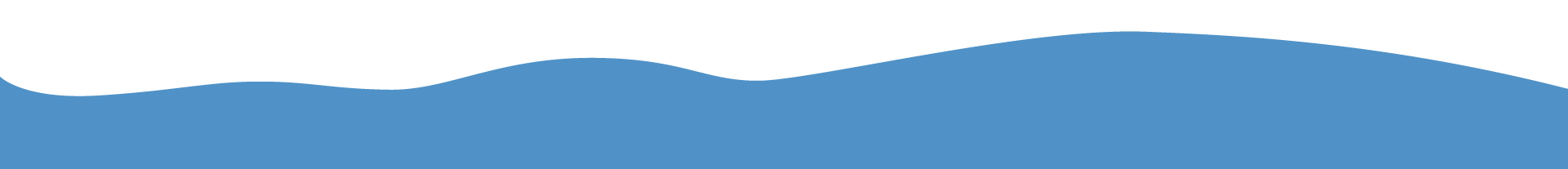 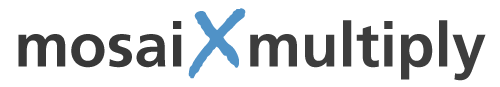 Relation of Justification and Sanctification
1. Necessary distinction:
Otherwise, acceptance by God depends on faith + works
Rejected by Scripture: Galatians, and Eph 2:8-9
2. Inseparable connection:
(1) Justification is the basis & cause of sanctification
We can only be “like Christ, if we are first “in Christ.”
(2) Sanctification is the necessary fruit of justification
Rom 6:18 – “You have been set free from sin and have become slaves to righteousness.”
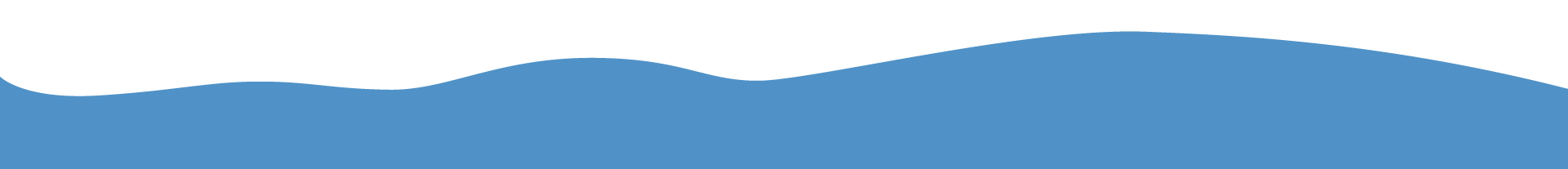 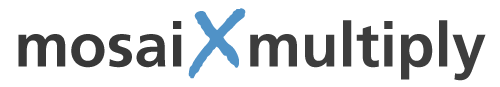 Two Senses of Sanctification
It is both a gift of God and a calling from God
1 Cor 1:2 – “To the church of God in Corinth, to those sanctified in Christ Jesus and called to be holy people”
Definitive sanctification: “those sanctified”
Through faith in Christ, we received the gift of his righteousness
2 Cor 5:21 – God made him who had no sin to be sin [a sin offering] for us, so that in him we might become the righteousness of God.
1 Cor 1:30 – because of [God]..you are in Christ Jesus, who has become for us wisdom from God—that is, our righteousness, holiness &  redemption.
Through faith in Christ his righteousness is imputed to us.
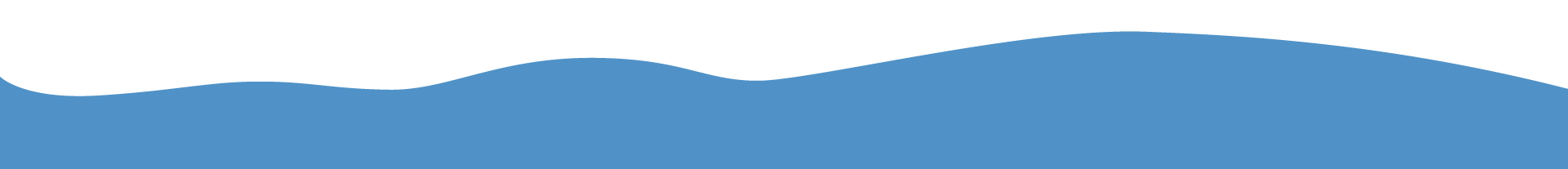 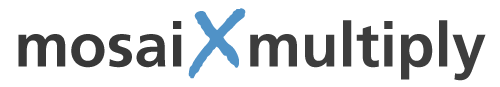 Two Senses of Sanctification
It is both a gift of God and a calling from God
2) Progressive Sanctification: “called to be holy people”
The purpose of regeneration, justification & adoption is a new life of obedience
1 Pet 1:2 – “[God’s elect] have been chosen according to the foreknow-ledge of God the Father, through the sanctifying work of the Spirit, to be obedient to Jesus Christ and sprinkled with his blood”
Eph. 2:10 - “For we are God’s workmanship, created in Christ Jesus to do good works, which God prepared in advance for us to do.”
Horton-“Although we are not saved by works, we are saved for works”
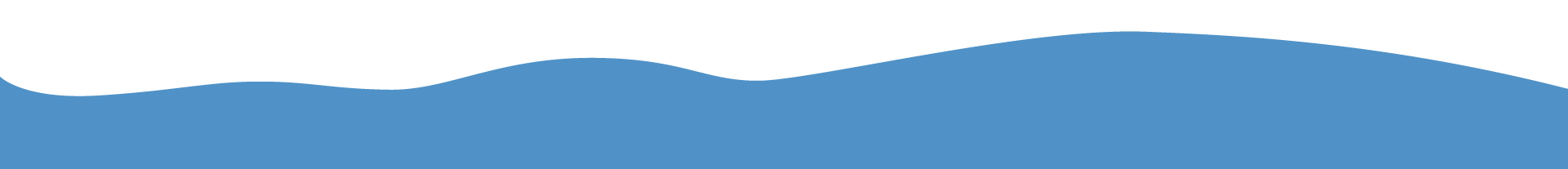 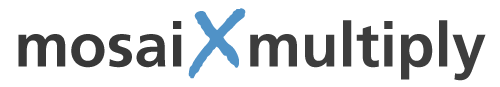 Two Features of Progressive Sanctification
1) Increasingly dying to sin:
Rom 6 - 6For we know that our old self was crucified with him so that the body ruled by sin might be done away with, that we should no longer be slaves to sin— 7because anyone who has died has been set free from sin.
Rom 6 - 10The death [Christ] died, he died to sin once for all; but the life he lives, he lives to God. 11In the same way, count yourselves dead to sin but alive to God in Christ Jesus. 12Therefore do not let sin reign in your mortal body so that you obey its evil desires.
Rom 7:14-25 describes Christians’ ongoing struggle with sin
Yet the Spirit works in us to enable us to die to sin (Rom 8:12-13)
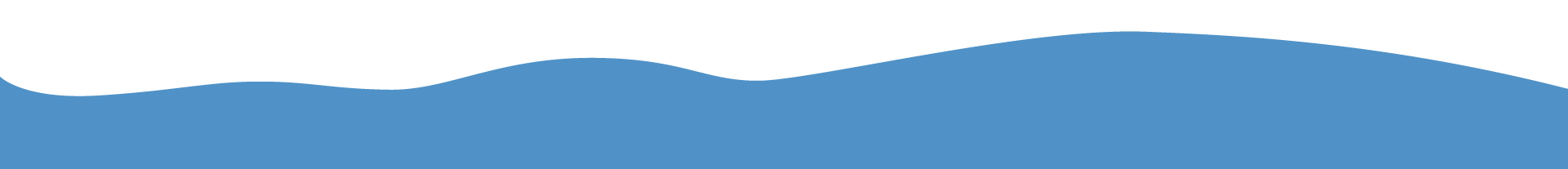 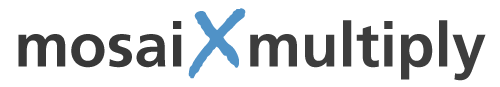 Two Features of Progressive Sanctification
2) Increasingly manifesting more of the life of the risen Christ by the power of the Spirit
Rom 6 - 13offer yourselves to God as those who have been brought from death to life; and offer every part of yourself to him as an instrument of righteousness. 14For sin shall no longer be your master, because you are not under the law, but under grace.
Rom 8 - 10But if Christ is in you, then even though your body is subject to death because of sin, the Spirit gives life because of righteousness… 13Do not offer any part of yourself to sin as an instrument of wickedness, but rather offer yourselves to God as those who have been brought from death to life; and offer every part of yourself to him as an instrument of righteousness. 14For sin shall no longer be your master, because you are not under the law, but under grace.
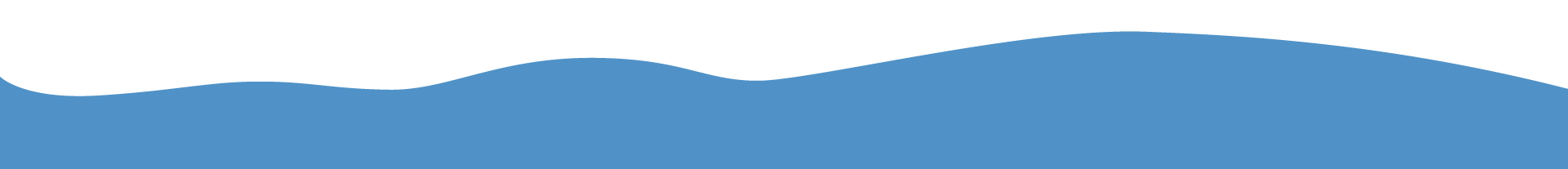 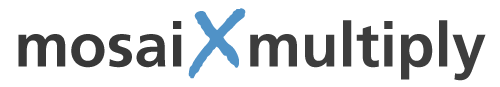 Two Features of Progressive Sanctification
2) Increasingly manifesting more of the life of the risen Christ by the power of the Spirit
Not perfection but progress in the life of discipleship
2 Cor 3:18 - And we, who with unveiled faces all reflect the Lord's glory, are being transformed into his likeness with ever-increasing glory, which comes from the Lord, who is the Spirit.
Phil 2 – 12“continue to work out your salvation with fear & trembling 13for it is God who works in you to will & to act according to his good purpose.”
“With the truth of God’s Word, the Holy Spirit will make us grow spiritually and will sanctify us by his truth.” –Chad Van Dixhoorn
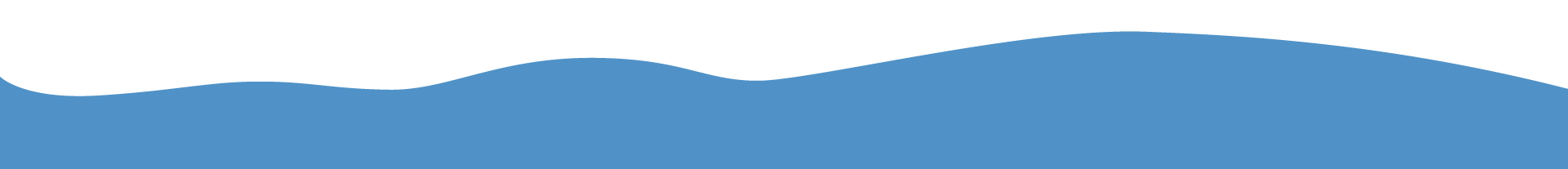 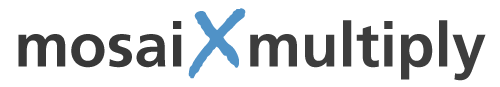 Progressive Sanctification
As new creatures in Christ, the Spirit works in and through us to become what we are in Christ
John 15:3 – “You are already clean because of the word I have spoken to you.” [Vine & branches]
2 Cor 5:17 – “If anyone is in Christ, he/she is a new creation; the old has gone, the new has come.”
Gal 2:20 - I have been crucified with Christ and I no longer live, but Christ lives in me. The life I now live in the body, I live by faith in the Son of God, who loved me and gave himself for me.
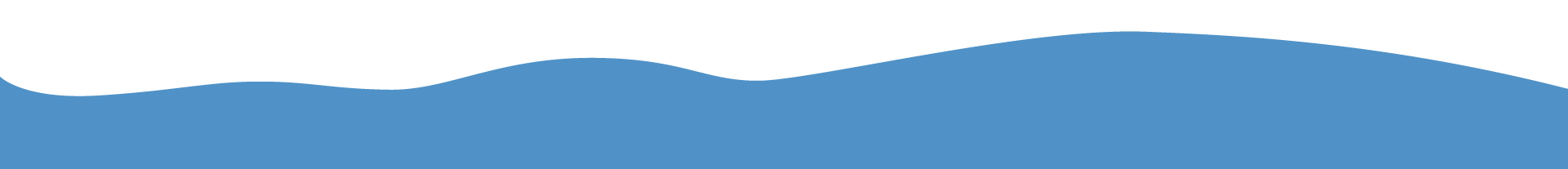 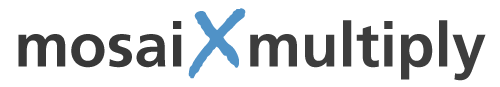 The Pattern of Sanctification
Being in Christ by faith, we are called to imitate Him
Matt 16-24“If anyone would come after me he must deny himself, take up his cross and follow me. 25For whoever wants to save his life will lose it, but whoever loses his life for me will find it.”
1) Self-Denial
Reject self as authority, and sinful selfish desires
Make God and his will (in Scripture) the authority
James 4:7 - Submit yourselves, then, to God. Resist the devil, and he will flee from you.
Eph 5:21 - Submit to one another out of reverence for Christ.
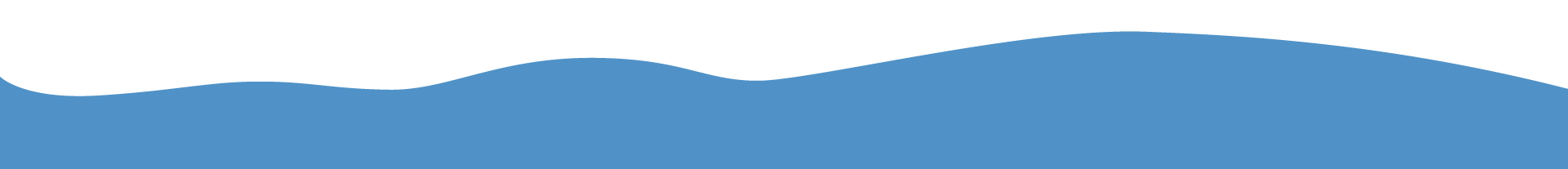 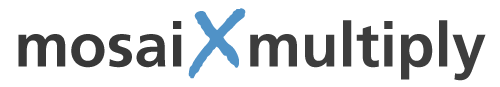 The Pattern of Sanctification
2) Bearing the Cross
Suffering for the sake of the gospel
Finding our consolation in God
1 Pet 2 - 20if you suffer for doing good and you endure it, this is commendable before God. 21To this you were called, because Christ suffered for you, leaving you an example, that you should follow in his steps.
Phil 3:10 - I want to know Christ—yes, to know the power of his resurrection and participation in his sufferings, becoming like him in his death,
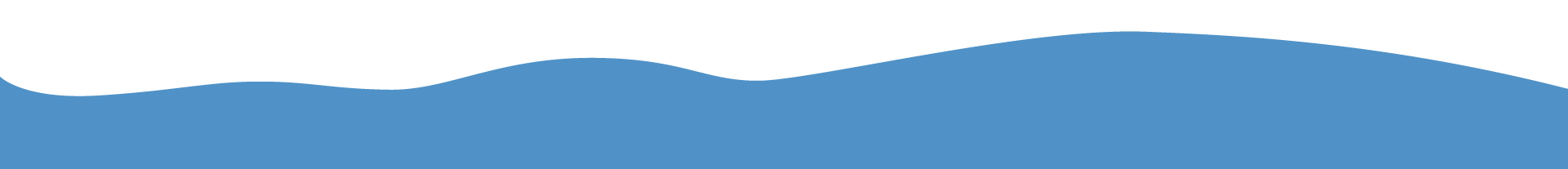 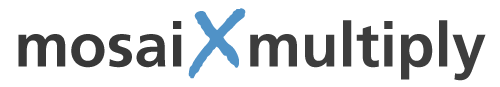 The Pattern of Sanctification
3) Living in the Light of the future (Hope):
Rom 8:18 - I consider that our present sufferings are not worth comparing with the glory that will be revealed in us
Col 3 - 2Set your minds on things above, not on earthly things. 3For you died, and your life is now hidden with Christ in God. 4When Christ, who is your life, appears, then you also will appear with him in glory. 
1 Cor 15:58 -Therefore, my dear brothers, stand firm. Let nothing move you. Always give yourselves fully to the work of the Lord, because you know that your labor in the Lord is not in vain.
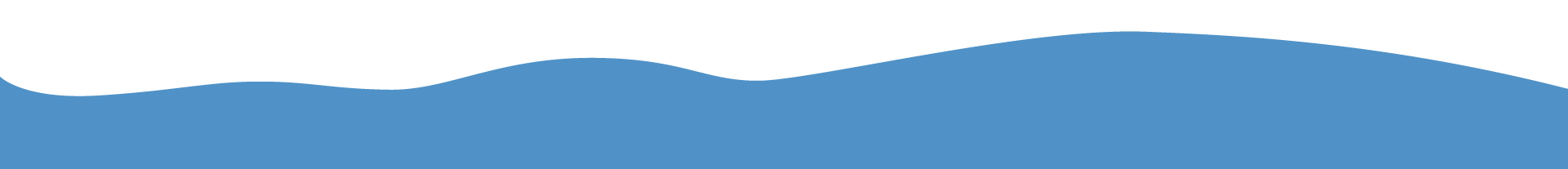 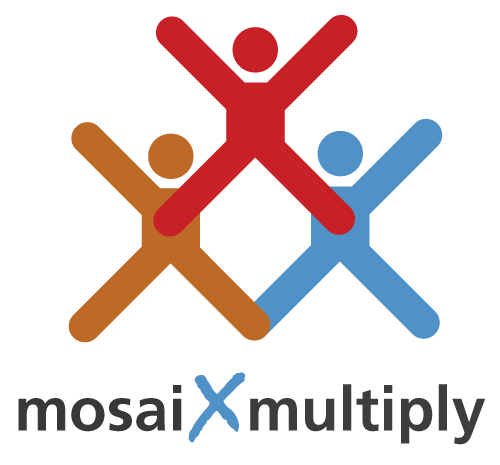 Thank you!